EU-CERT:Europäische Zertifikate und Akkreditierung für europäische Projekte
EU-CERTPR2-Akkreditierungstool Website
Bewertung von Materialien

Universität Paderborn
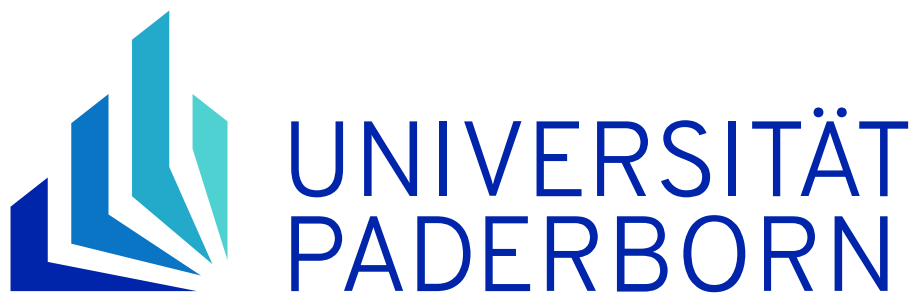 Referenznummer:2021-1-DE02-KA220-ADU-000033541 
Dauer: 
01.02.2022 - 31.05.2024 (28 Monate)
Bewertung von Materialien
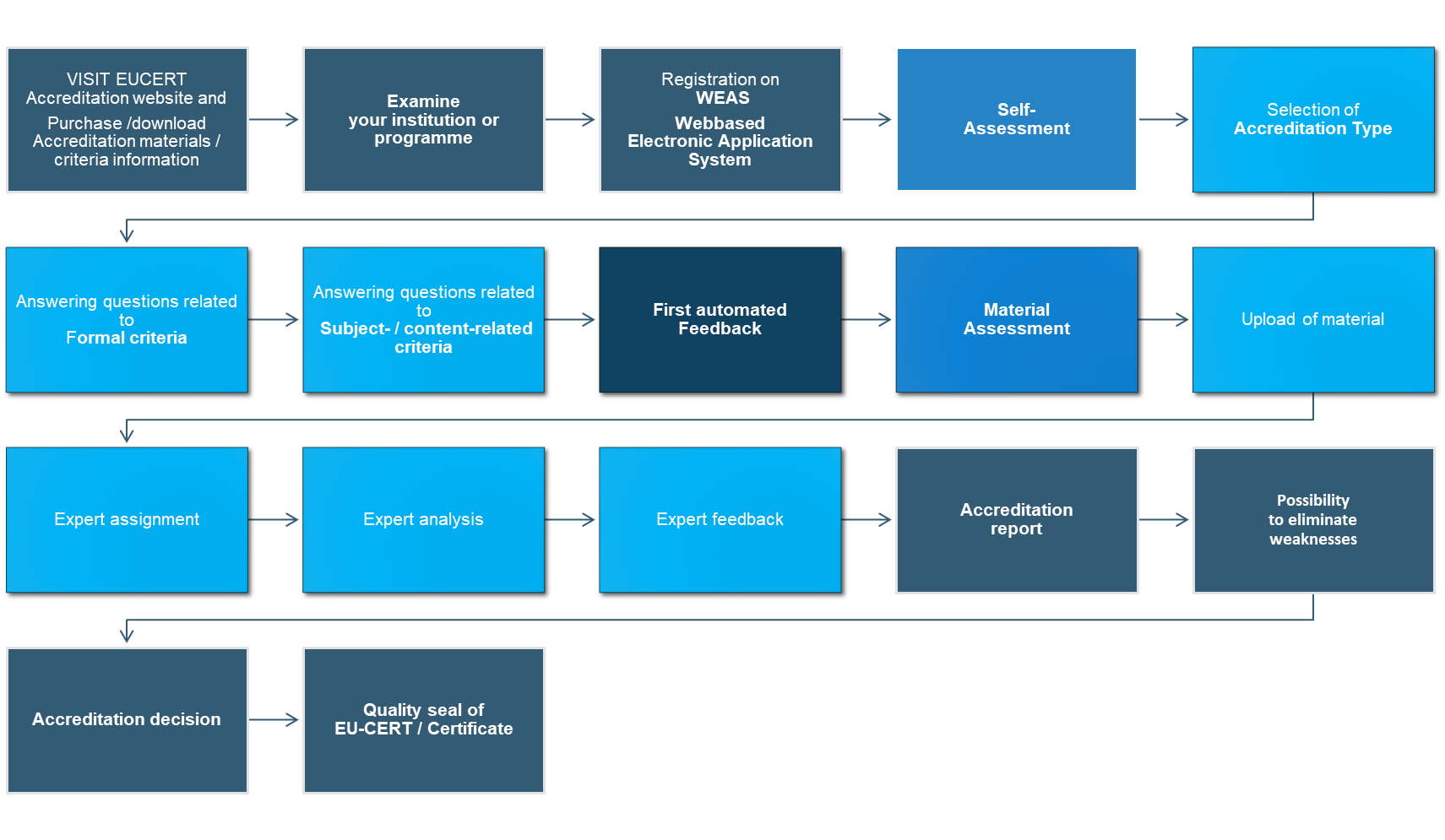 Bewertung von Materialien
Hochladen von Material
Expertentätigkeit
Experten-Analyse
Experten-Feedback
Bewertung von Materialien
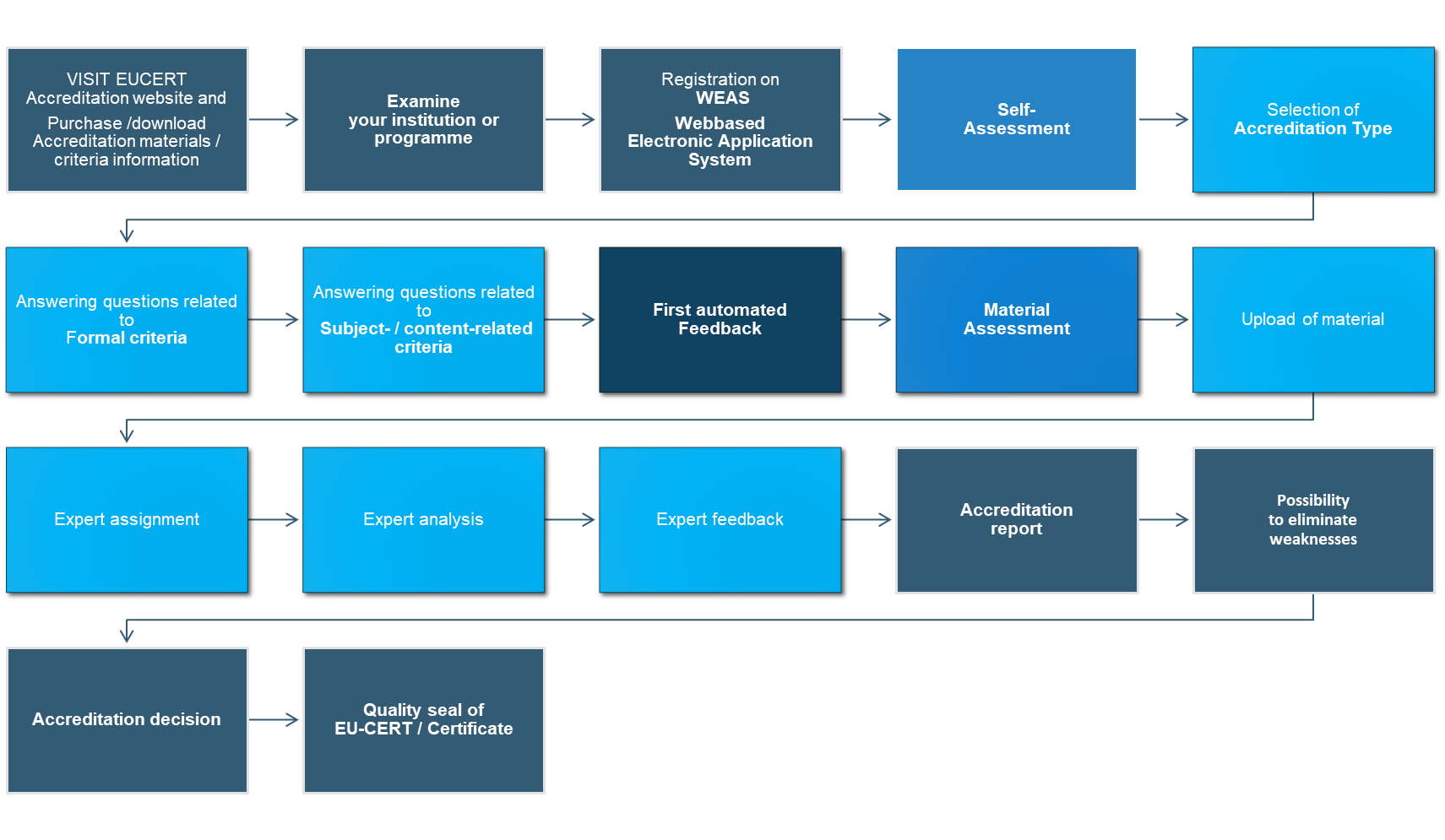 1. Hochladen von Material
Das Hochladen von Material steht im Zusammenhang mit der Selbstbewertung des Tools.
 Der Benutzer wird aufgefordert, die Materialien hochzuladen, die er zuvor eingegeben hat.
 Die hochgeladenen Materialien können dann vom Bewerter eingesehen oder heruntergeladen werden.
1. Hochladen von MaterialIII System-/InstitutsakkreditierungIII.I Formale Kriterien
1. Hochladen von MaterialIII System-/InstitutsakkreditierungIII.I Formale Kriterien
1. Hochladen von MaterialIII System-/InstitutsakkreditierungIII.I Formale Kriterien
1. Hochladen von MaterialIII System-/InstitutsakkreditierungIII.I Formale Kriterien
1. Hochladen von MaterialIII System-/InstitutsakkreditierungIII.I Formale Kriterien
1. Hochladen von MaterialIII System-/InstitutsakkreditierungIII.I Formale Kriterien
1. Hochladen von MaterialIII. System-/InstitutsakkreditierungIII.II Fach-/Inhaltsbezogene Kriterien
1. Hochladen von MaterialIII. System-/InstitutsakkreditierungIII.II Fach-/Inhaltsbezogene Kriterien
1. Hochladen von MaterialIII. System-/InstitutsakkreditierungIII.II Fach-/Inhaltsbezogene Kriterien
1. Hochladen von MaterialIV Produkt-, Material-, OER- und KursakkreditierungIV.I Formale Kriterien
1. Hochladen von MaterialIV Produkt-, Material-, OER- und KursakkreditierungIV.I Formale Kriterien
1. Hochladen von MaterialIV Produkt-, Material-, OER- und KursakkreditierungIV.I Formale Kriterien
1. Hochladen von MaterialIV Produkt-, Material-, OER- und KursakkreditierungIV.I Formale Kriterien
1. Hochladen von MaterialIV Produkt-, Material-, OER- und KursakkreditierungIV.I Formale Kriterien
1. Hochladen von MaterialIV Produkt-, Material-, OER- und KursakkreditierungIV.I Formale Kriterien
1. Hochladen von MaterialIV Produkt-, Material-, OER- und KursakkreditierungIV.II Fach-/Inhaltsbezogene Kriterien
1. Hochladen von MaterialIV Produkt-, Material-, OER- und KursakkreditierungIV.II Fach-/Inhaltsbezogene Kriterien
1. Hochladen von MaterialIV Produkt-, Material-, OER- und KursakkreditierungIV.II Fach-/Inhaltsbezogene Kriterien
1. Hochladen von MaterialIV Produkt-, Material-, OER- und KursakkreditierungIV.II Fach-/Inhaltsbezogene Kriterien
1. Hochladen von MaterialBeispiel
Der Benutzer gibt ein:
Link zur Website der Einrichtung
Link zum Blog der Institution
Link zum Newsletter der Einrichtung
1. Hochladen von MaterialBeispiel
Der Benutzer gibt ein:
Upload der institutionellen Politik
Hochladen des Lehrplans
Link zum Unterstützungssystem für Studierende
Upload des Feedback-Systems
Hochladen des Feedback-Fragebogens
Bewertung von Materialien
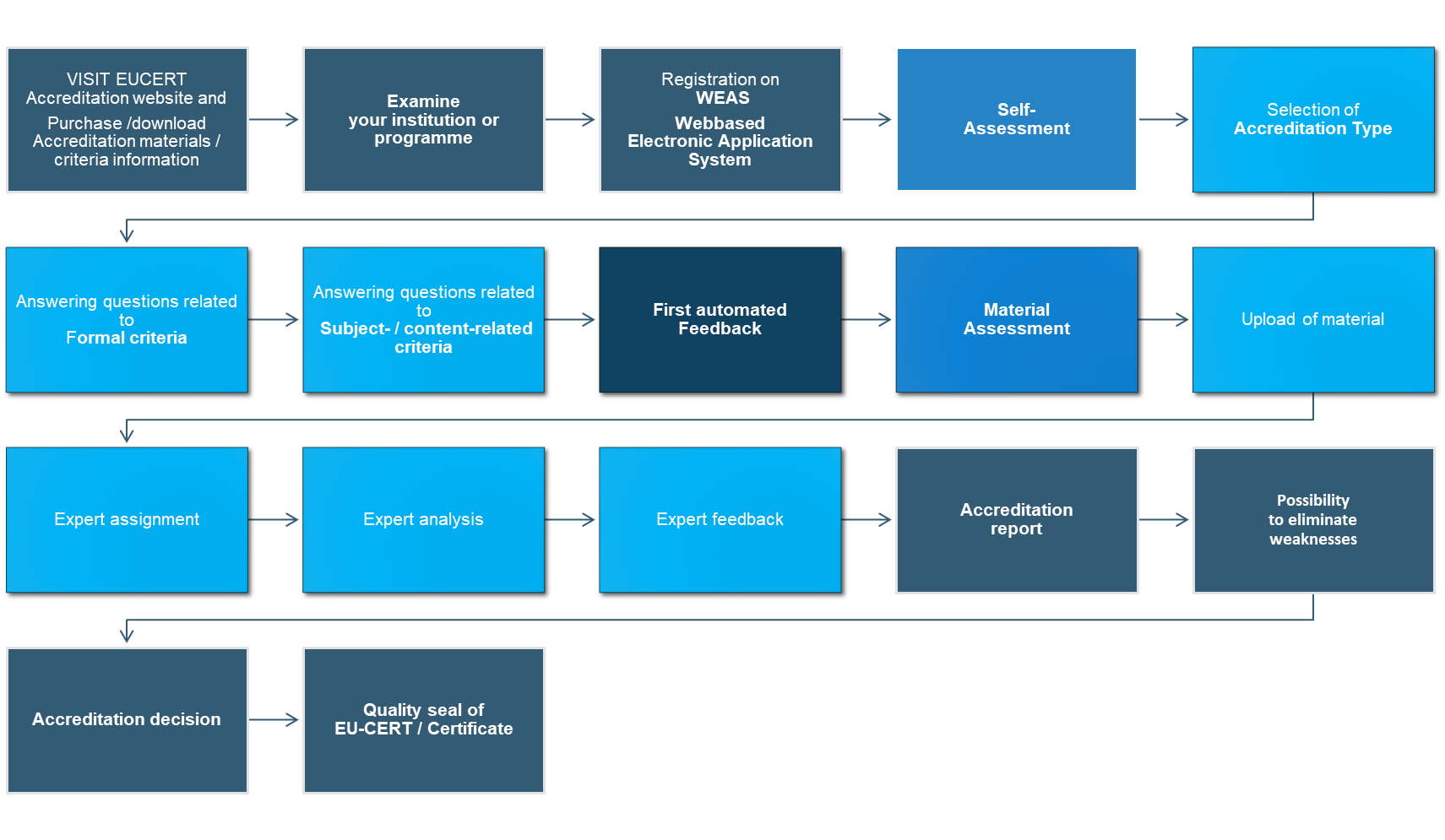 2. Experten-ZuordnungBeispiel
Der Benutzer gibt ein:
Bewerter:
Öffnet einen Link zur Website der Institution
Link zur Website der Einrichtung
Öffnet den Link zum Blog der Institution
Link zum Blog der Institution
Link zum Newsletter der Einrichtung
Öffnet den Link zum Newsletter der Institution
2. Experten-ZuordnungBeispiel
Der Benutzer gibt ein:
Bewerter:
Upload der institutionellen Politik
Einsicht/Downloads der institutionellen Richtlinien
Ansichten/Downloads von Lehrplänen
Hochladen des Lehrplans
Link zum Unterstützungssystem für Studenten
Öffnet den Link zum Unterstützungssystem für Studenten
Upload des Feedback-Systems
Ansichten/Downloads des Feedback-Systems
Hochladen des Feedback-Fragebogens
Ansicht/Downloads des Feedback-Fragebogens
Bewertung von Materialien
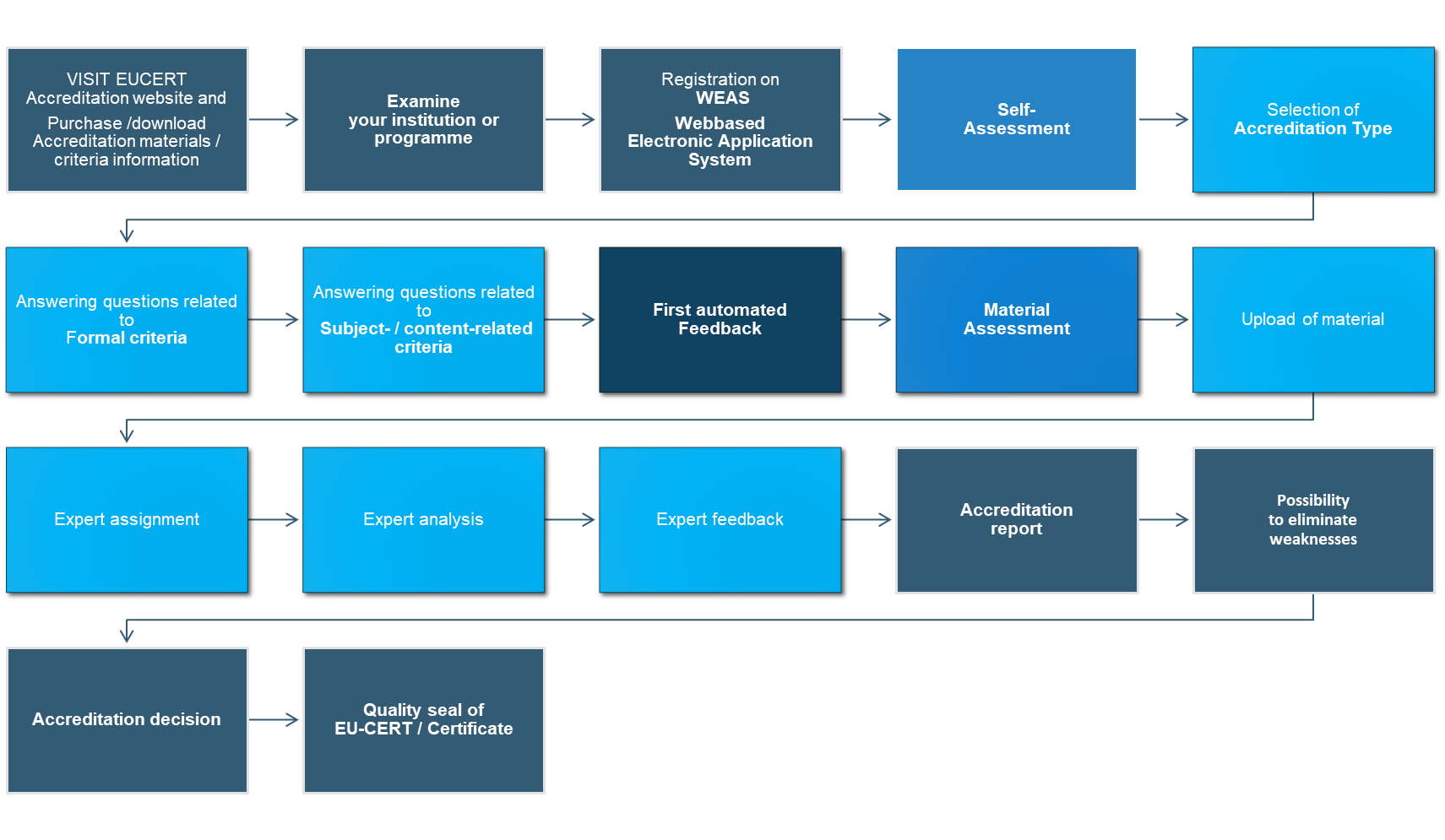 3. Experten-AnalyseBeispiel
Bewerter:
Bewerter:
Öffnet einen Link zur Website der Institution
Analysen Website der Einrichtung
Öffnet den Link zum Blog der Institution
Analysen Institutionsblog
Öffnet den Link zum Newsletter der Institution
Analysen Institution Newsletter
Einsicht/Downloads der institutionellen Richtlinien
Analyse der institutionellen Politik
Ansichten/Downloads von Lehrplänen
Analysen des Lehrplans
Öffnet den Link zum Unterstützungssystem für Studenten
Analysiert das Unterstützungssystem für Studenten
Ansichten/Downloads des Feedback-Systems
Analyse des Feedback-Systems
Ansicht/Downloads des Feedback-Fragebogens
Auswertungen Feedback-Fragebogen
Bewertung von Materialien
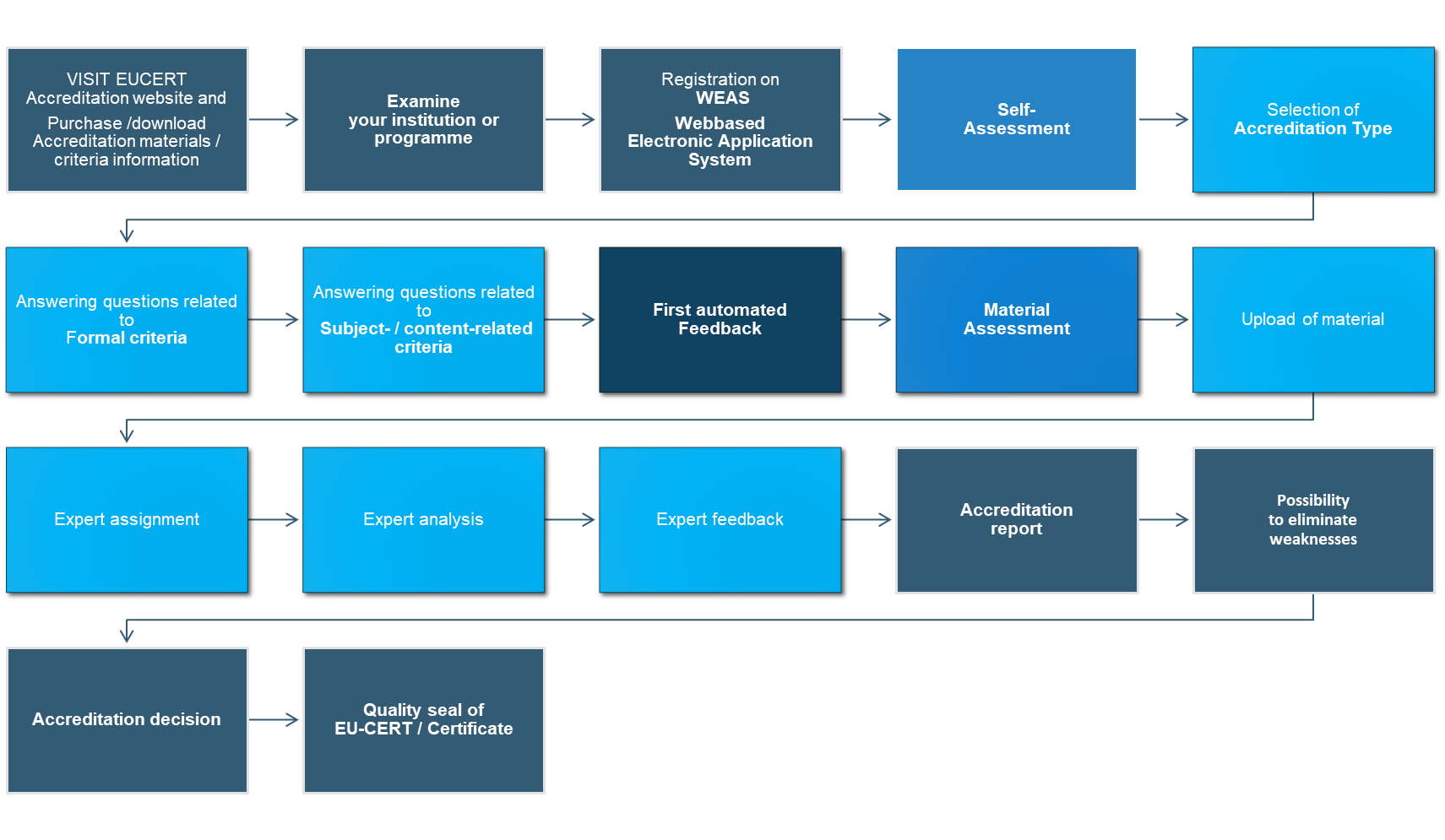 4. Experten-FeedbackBeispiel
Bewerter:
Bewerter:
Analysen Website der Einrichtung
Gibt Feedback zur Website der Institution
Analysen Institutionsblog
Gibt Feedback zum Blog der Institution
Der Evaluator kann eine Benachrichtigung senden, wenn Materialien fehlen
Analysen Institution Newsletter
Gibt Feedback zum Newsletter der Institution
Analyse der institutionellen Politik
Gibt Feedback zur institutionellen Politik
Analysen des Lehrplans
Gibt Feedback zum Lehrplan
Analysiert das Unterstützungssystem für Studenten
Gibt Feedback zum Unterstützungssystem für Studierende
Analyse des Feedback-Systems
Gibt Feedback zum Feedback-System
Auswertungen Feedback-Fragebogen
Gibt Feedback zum Feedback-Fragebogen
4. Experten-FeedbackBeispiel: Ansicht des Bewerters
Bewerter:
Der Benutzer gibt ein:
Bewerter:
Bewerter:
Analysen Website der Einrichtung
Gibt Feedback zur Website der Institution
Öffnet einen Link zur Website der Institution
Link zur Website der Einrichtung
Link zum Blog der Institution
Gibt Feedback zum Blog der Institution
Analysen Institutionsblog
Öffnet den Link zum Blog der Institution
Link zum Newsletter der Einrichtung
Analysen Institution Newsletter
Öffnet den Link zum Newsletter der Institution
Gibt Feedback zum Newsletter der Institution
Upload der institutionellen Politik
Einsicht/Downloads der institutionellen Richtlinien
Gibt Feedback zur institutionellen Politik
Analyse der institutionellen Politik
Hochladen des Lehrplans
Ansichten/Downloads von Lehrplänen
Gibt Feedback zum Lehrplan
Analysen des Lehrplans
Gibt Feedback zum Unterstützungssystem für Studierende
Link zum Unterstützungssystem für Studierende
Analysiert das Unterstützungssystem für Studenten
Öffnet den Link zum Unterstützungssystem für Studenten
Analyse des Feedback-Systems
Gibt Feedback zum Feedback-System
Ansichten/Downloads des Feedback-Systems
Upload des Feedback-Systems
Hochladen des Feedback-Fragebogens
Ansicht/Downloads des Feedback-Fragebogens
Auswertungen Feedback-Fragebogen
Gibt Feedback zum Feedback-Fragebogen
4. Experten-FeedbackBeispiel: Benutzersicht (Feedback zu jedem Element)
Feedback des Bewerters:
Der Benutzer gibt ein:
Feedback auf der Website der Einrichtung
Link zur Website der Einrichtung
Link zum Blog der Institution
Feedback zum Blog der Einrichtung
Link zum Newsletter der Einrichtung
Feedback zum Newsletter der Institution
Upload der institutionellen Politik
Feedback zur institutionellen Politik
Der Evaluator kann eine Benachrichtigung senden, wenn Materialien fehlen
Hochladen des Lehrplans
Feedback zum Lehrplan
Feedback zum Unterstützungssystem für Studierende
Link zum Unterstützungssystem für Studierende
Allgemeines Feedback des Evaluators an den Benutzer
- positive und negative Eindrücke
Feedback zum Feedback-System
Upload des Feedback-Systems
Hochladen des Feedback-Fragebogens
Rückmeldung zum Feedback-Fragebogen
4. Experten-FeedbackBeispiel: Sicht des Nutzers (Teil 2: Gesamtfeedback)
Allgemeines Feedback des Evaluators an den Benutzer
- positive und negative Eindrücke